Mitigating and Responding to Bias in your Title IX Process
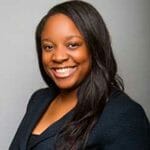 Jeanine Bias-Nelson
Director, Office of Equity and Inclusion/Title IX Coordinator
Sam Houston State University
Jeanine.bias@gmail.com
After participating, you will be able to identify and mitigate your personal bias during your Title IX process.
Section 1:  Defining Bias
What bias is and is not
Self Awareness
Section 2: Recognizing Bias
How it appears in your Title IX process
Evaluate a Title IX scenario
Section 3:  Responding to and Mitigating Bias
How to respond to and mitigate bias before, during and after the critical steps of your Title IX process
Tips and Best Practices
Reducing the Culture around Bias
1
Defining Bias
Final Rule Requirements Regarding Bias
Regulations require no bias or conflicts of interest:
§ 106.45(a) provides: An IHE’s treatment of a complainant or a respondent in response to a formal complaint of sexual harassment may constitute discrimination on the basis of sex under Title IX.
§ 106.45(b)(1)(iii) provides: any individual designated by an IHE as a Title IX Coordinator, investigator, decisionmaker, or any person designated by an IHE to facilitate an informal resolution process, cannot have a conflict of interest or bias for or against complainants or respondents generally or an individual complainant or respondent.
§106.45(b)(1)(iii) further provides: that all Title IX Coordinators investigators, decision-makers, and any person who facilitates an informal resolution process, must receive training on how to serve impartially, including by avoiding prejudgment of the facts at issue, conflicts of interest, and bias. In conducting Title IX proceedings, all such persons must not rely on sex stereotypes—typical notions of what men or women do or do not do—and must promote impartial investigations and adjudications of formal complaints of sexual harassment.
Note – However, the regulations do not provide a definition for conflicts of interest, bias or impartiality
Icebreaker
What is the safer method of transport?
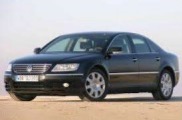 OR
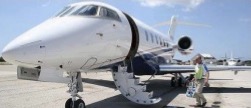 What are you most afraid of?
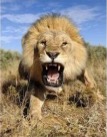 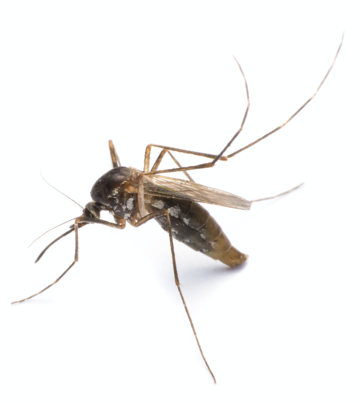 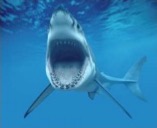 OR
OR
Who is more competent?
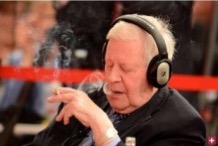 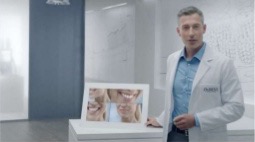 OR
Does this information change your mind?
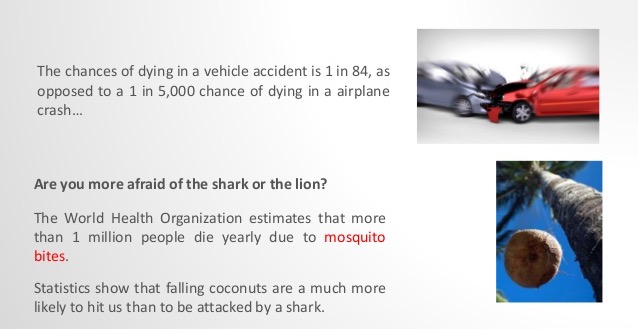 Does this information change your mind?
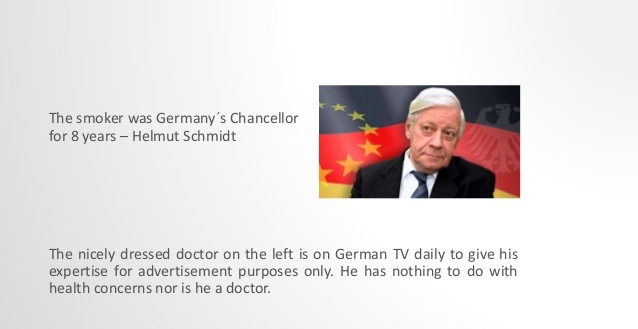 Guiding Principles
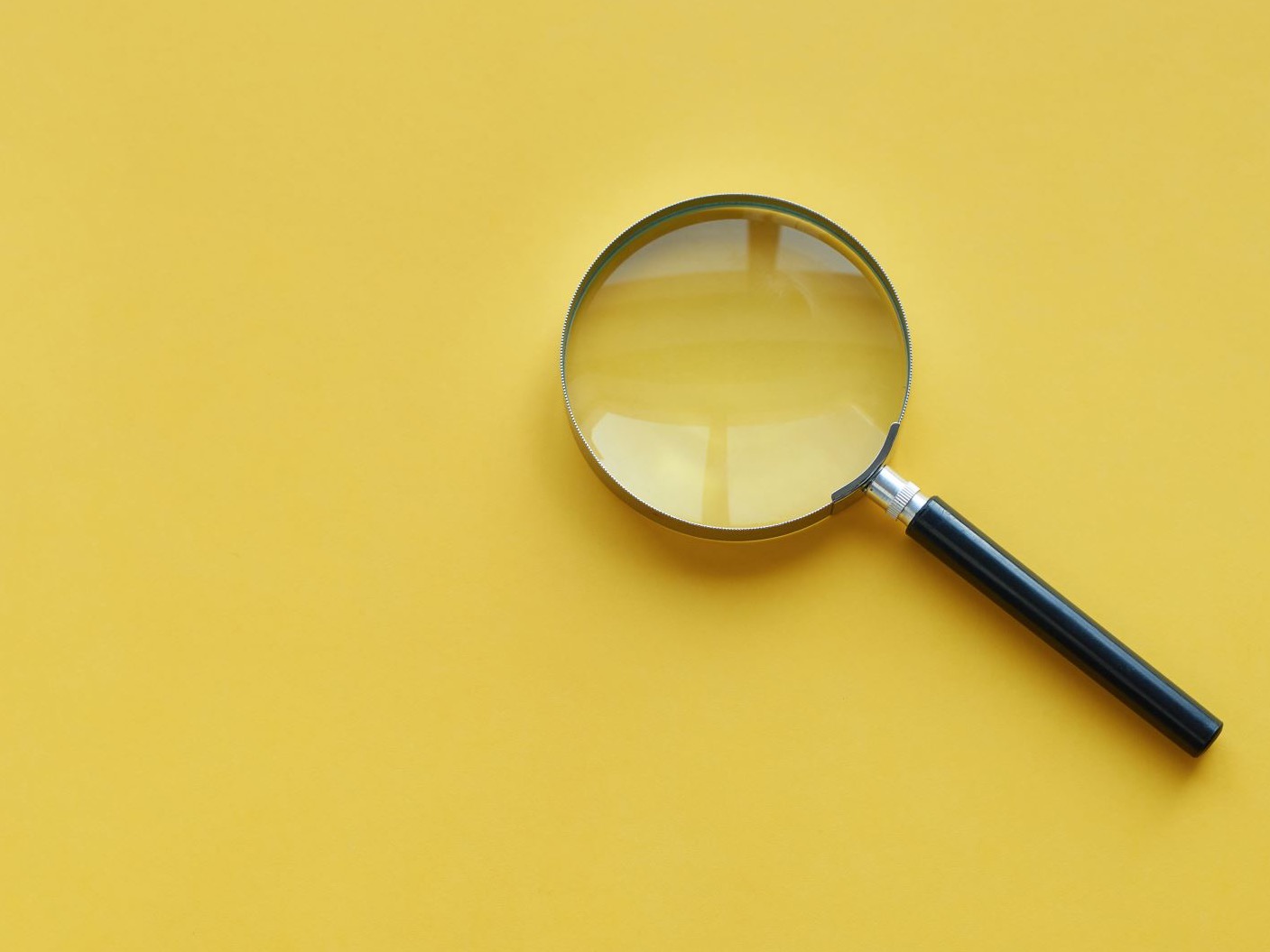 Are you biased? I am.
13
[Speaker Notes: Jeanine]
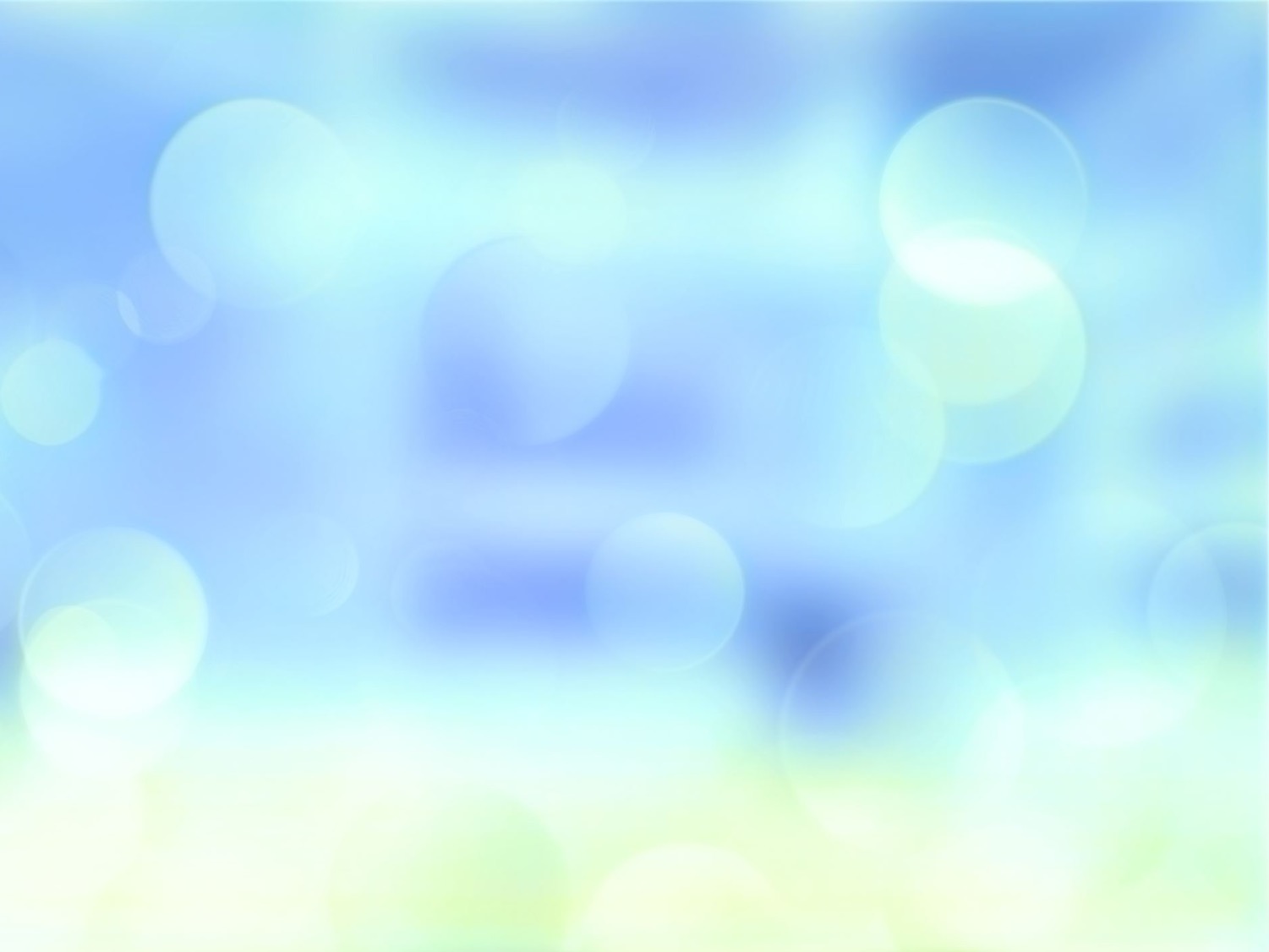 Jumpstarting Our Understanding of Biases
14
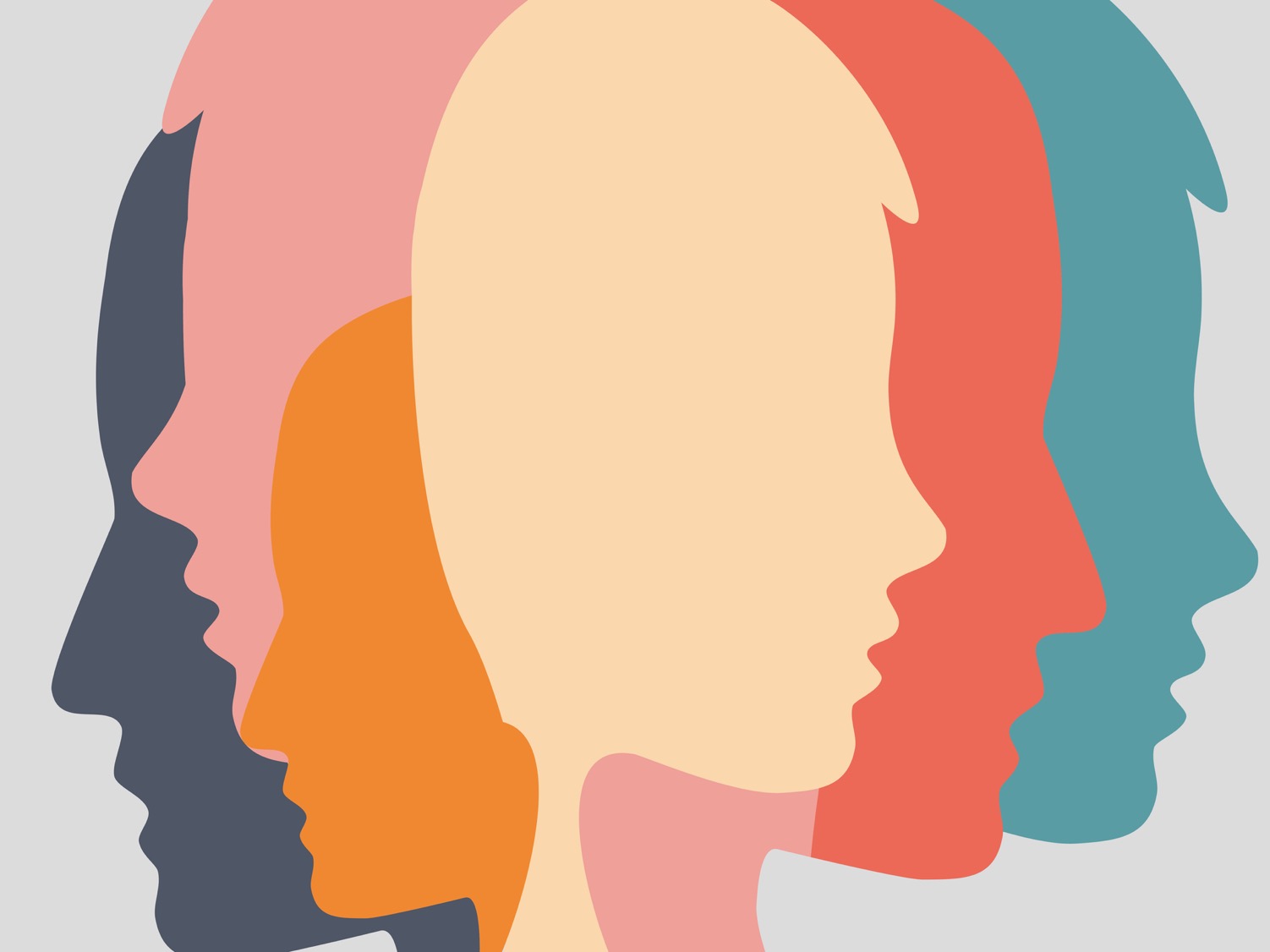 B.I.A.S
Beliefs
Ideas
Assumptions
Stories
15
There are 2 forms of biases:
Conscious bias (also known as explicit bias) and
Unconscious bias (also known as implicit bias)

It is important to note that biases, conscious or unconscious, are not limited to ethnicity and race. Though racial bias and discrimination are well documented, biases may exist toward any social group. One’s age, gender, gender identity physical abilities, religion, sexual orientation, weight, and many other characteristics are subject to bias.
Defining Bias
16
Being of Two Minds
Our mind operates in both conscious and unconscious modes
Human beings can think, feel and behave in ways that run counter to their explicitly held and expressed views
Reflective system for controlled processing
Conscious, explicit
Effortful, requires motivation
Takes more time

Reflexive system for automatic processing
Often unconscious, implicit
Requires little effort
Fast
2
Recognizing Bias
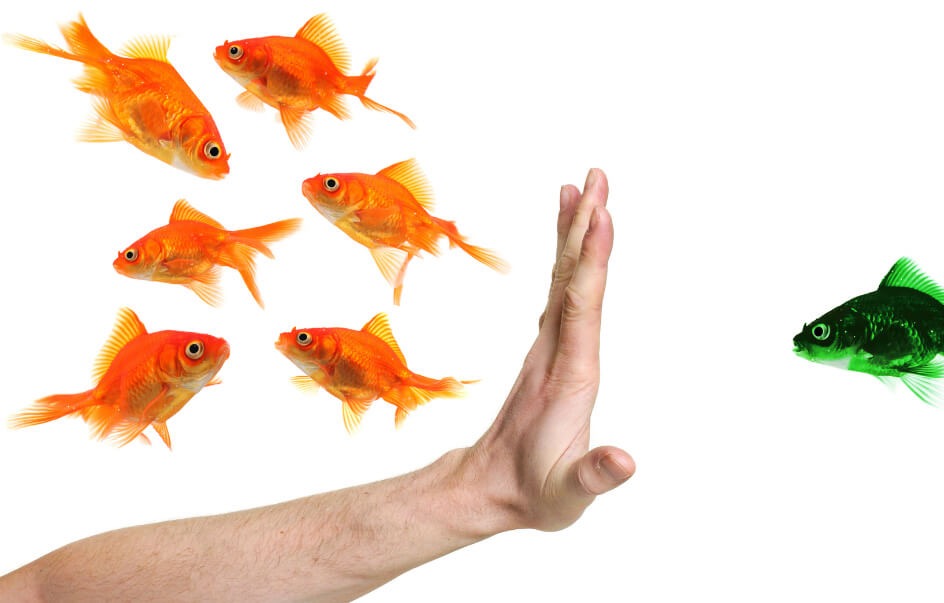 19
Identifying Potential Bias
Common Bias in Title IX Process
Affinity Bias
Anchoring Bias
Halo Effect
Confirmation Bias
Priming
Authority Bias
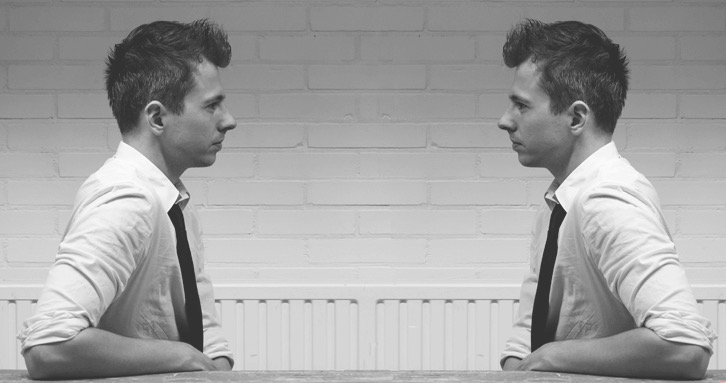 Affinity Bias
Affinity bias is the unconscious tendency to get along with others who are like us
22
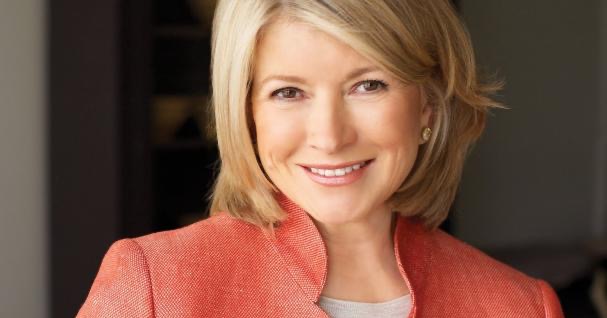 TV Star…
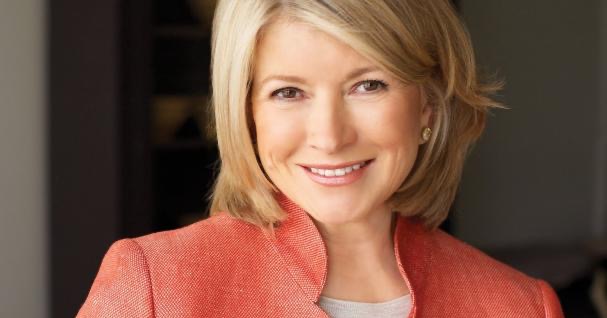 Or Criminal…
Fixate on initial information and fail to adjust for subsequent information. 
This also happens when we are blinded by first impressions or influenced by first impressions, ideas, prices, or estimates relative to info received later.
Anchoring Bias
25
Halo Effect
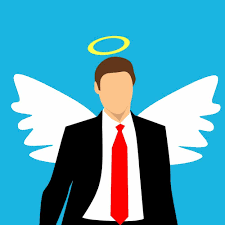 The halo effect occurs when an initial positive judgment about a person unconsciously colors the perception of the individual as a whole.
27
Confirmation Bias
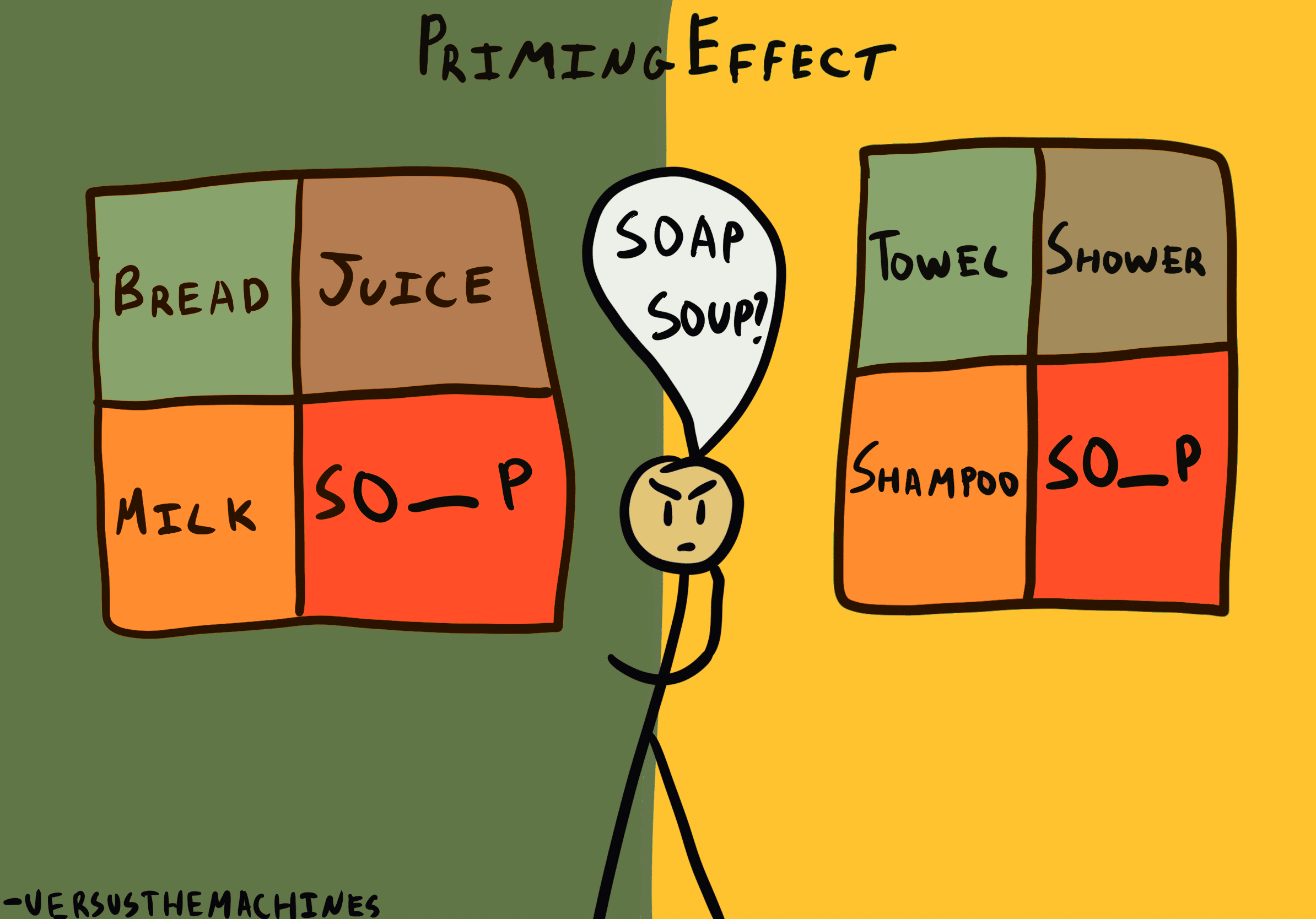 Priming Effect
Priming, or, the Priming Effect, occurs when an individual’s exposure to a certain stimulus influences his or her response to a subsequent stimulus, without any awareness of the connection. These stimuli are often related to words or images that people see during their day-to-day lives.
29
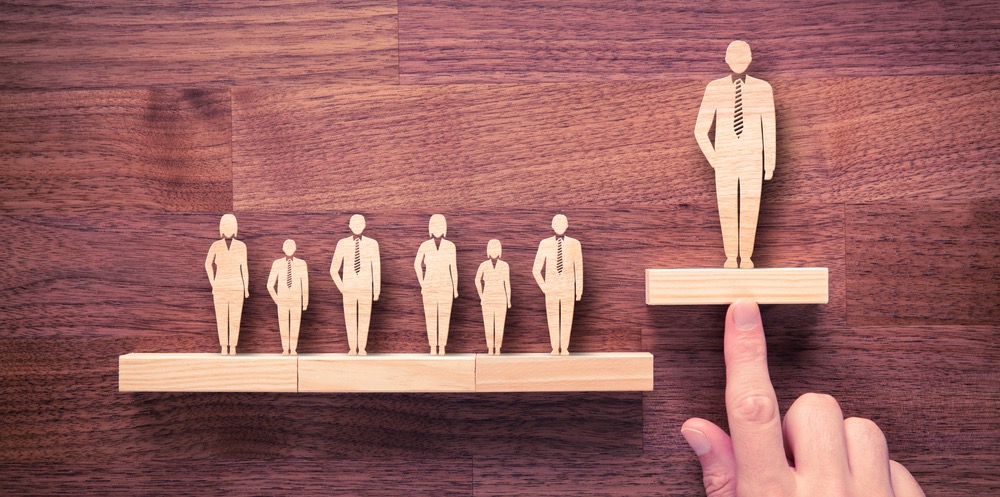 Authority Bias
It is the tendency to attribute greater accuracy to the opinion of an authority figure (unrelated to its content) and be more influenced by that opinion
30
Evaluate the Scenario
3
Responding to and Mitigating Bias
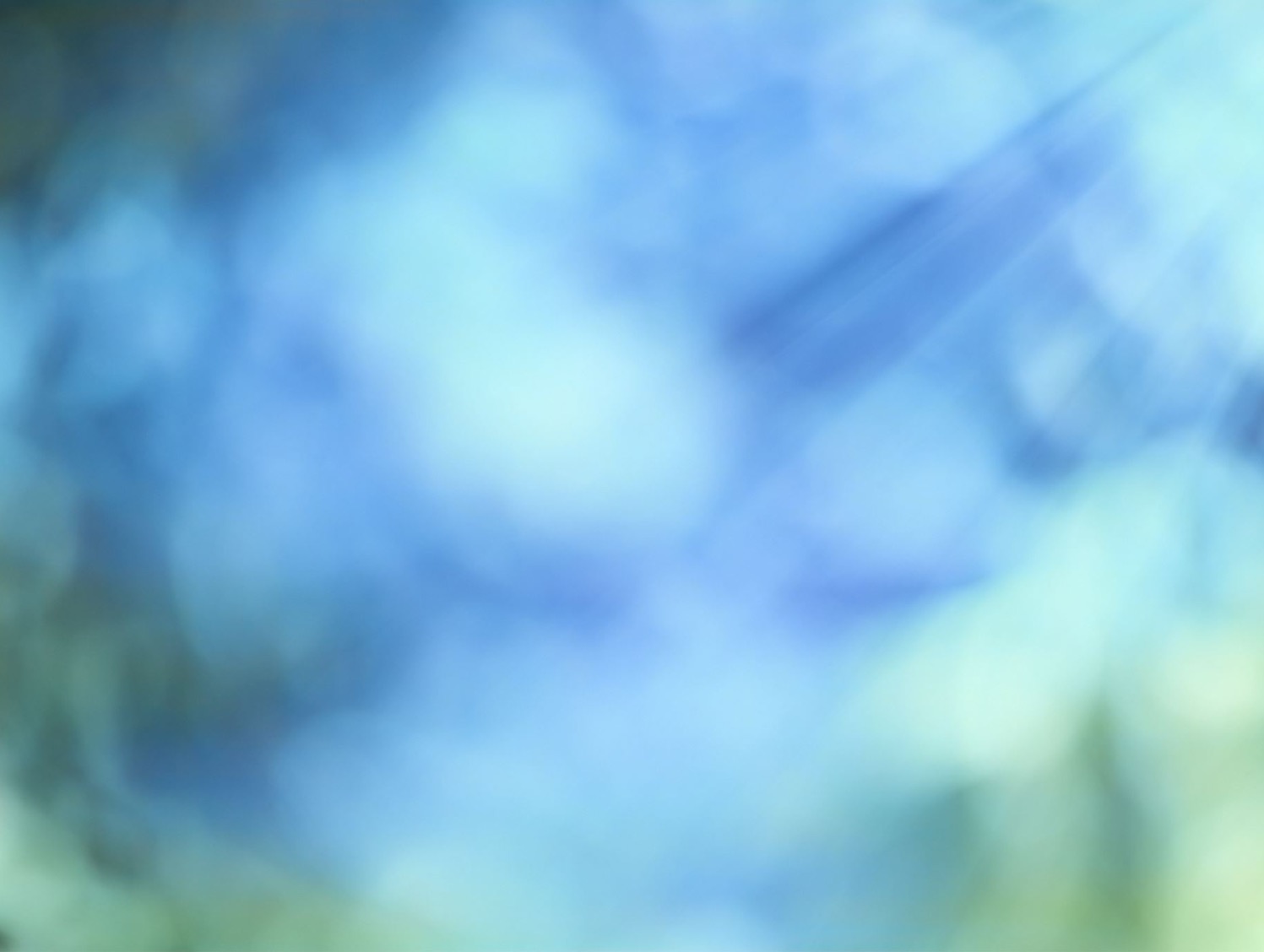 Responding to Bias Under in Specific Roles
33
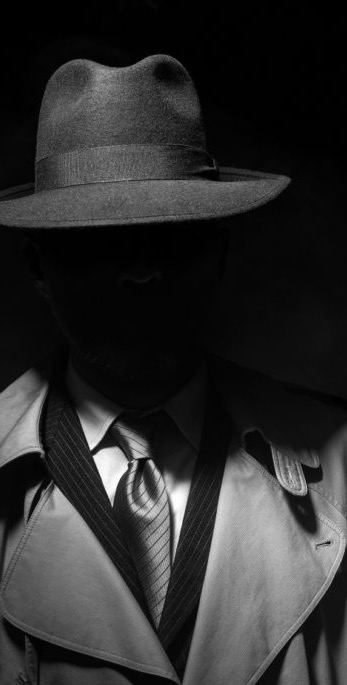 Mitigating Investigator Bias
Pre-planning
Checks and balances/ accountability partner
Avoid pre judgement
Impartiality 
Let the investigation lead you not the other way around
Notice trends
Assess your process from beginning to end
34
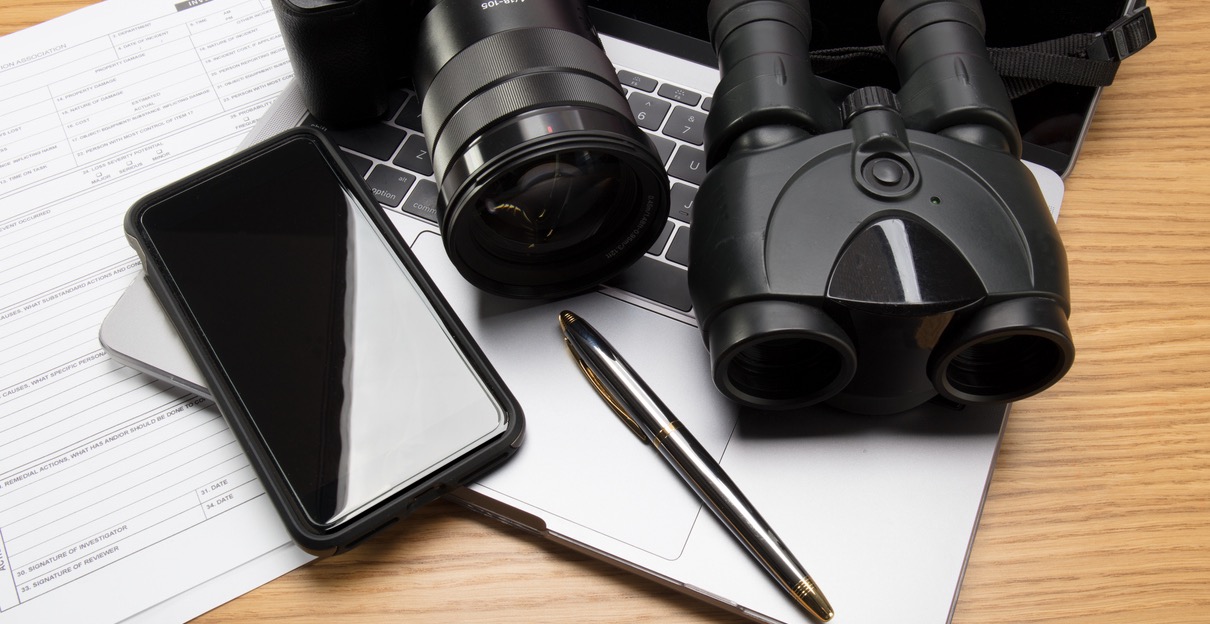 Interview Report Writing
Specific Implications of Bias for Investigators
Responding to Interview Bias
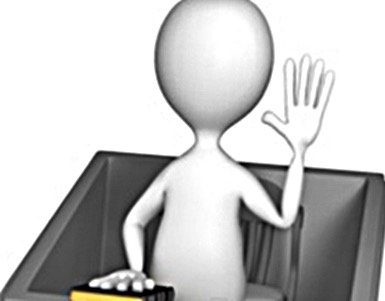 Prompt Scheduling
Rapport Building
Consistency
Questioning
Specific Implications of Bias for Decision Makers
Notice Your Reaction
Review all information before the hearing
Presence of the Advisor
Authority Bias and Group Think
Appeals
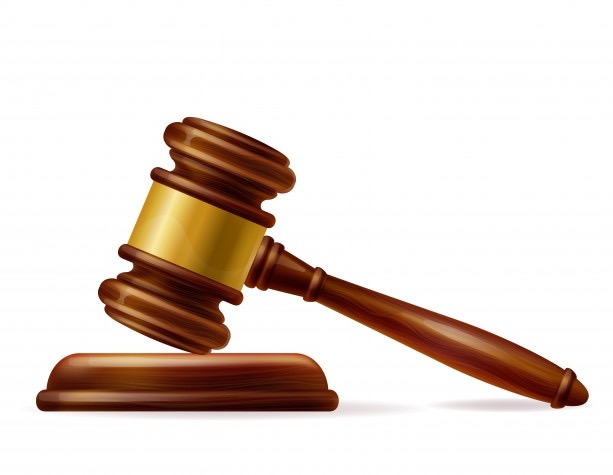 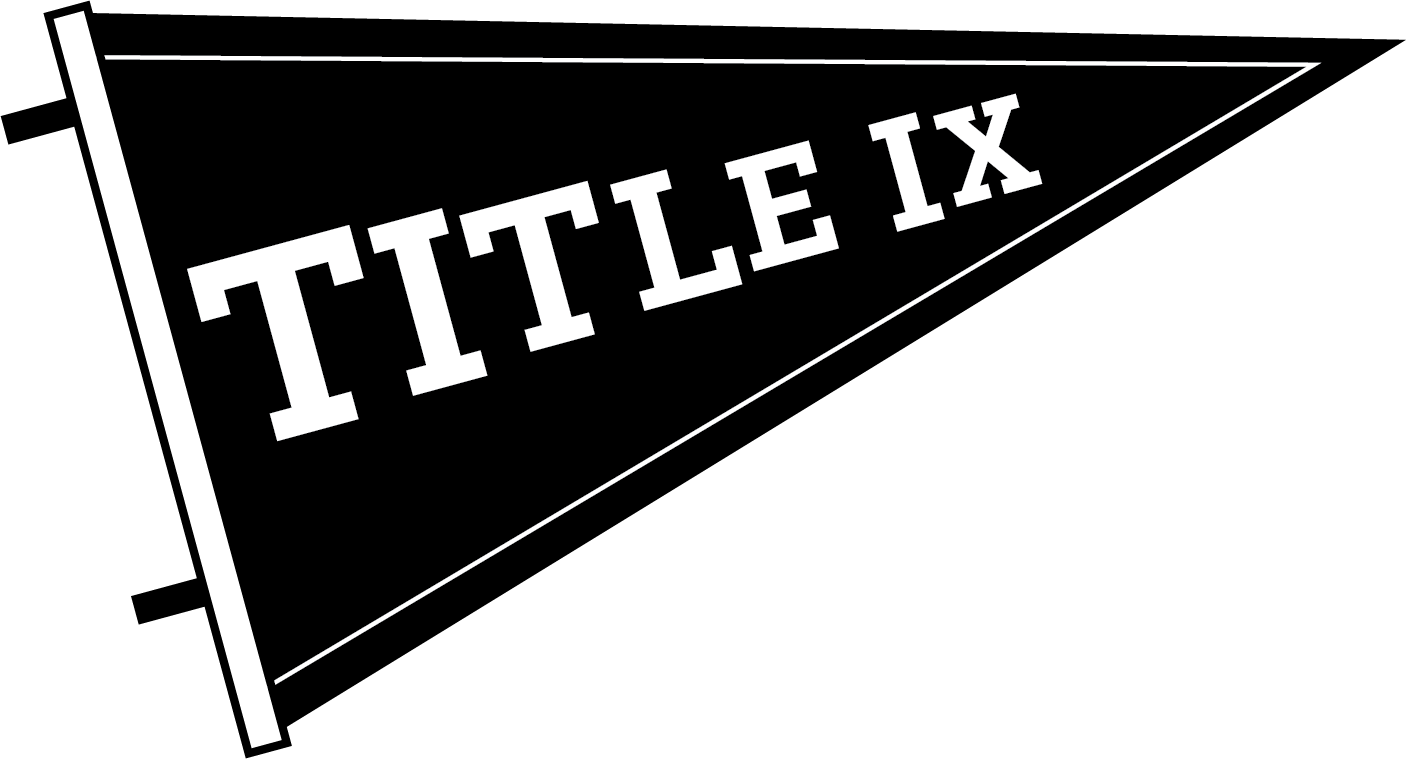 Impartiality
Training and Presentations
Perceptions
Reputation
Specific Implications of Bias for Title IX Coordinator/ Process
Best Practices in Mitigating Bias
Best Practices in Mitigating Bias